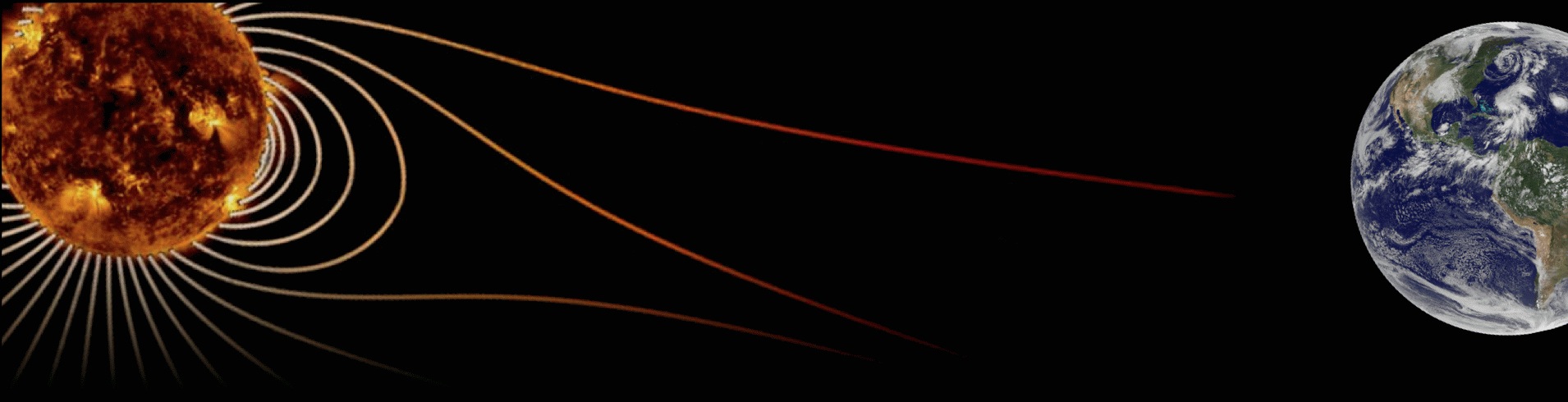 Hale COLLAGE (CU ASTR-7500)
“Topics in Solar Observation Techniques”
Spring 2016,  Part 1 of 3:  Off-limb coronagraphy & spectroscopy
Lecturer:  Prof. Steven R. Cranmer
APS Dept., CU Boulder
steven.cranmer@colorado.edu
http://lasp.colorado.edu/~cranmer/
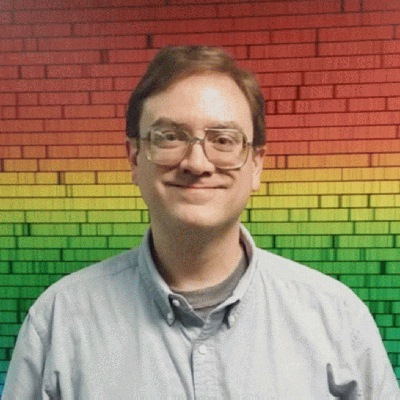 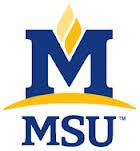 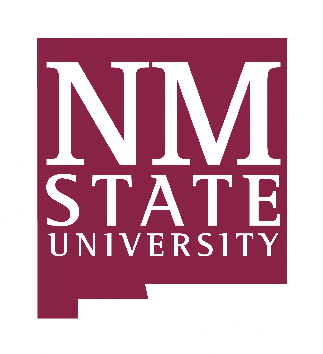 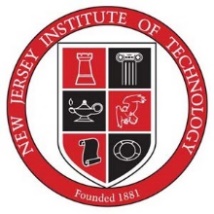 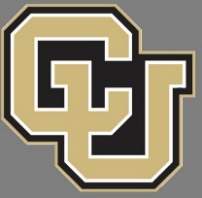 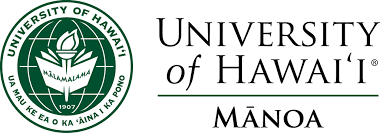 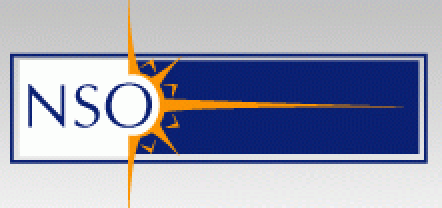 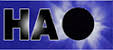 Lecture 8:
Coronal emission line formation
Brief overview
Goals of Lecture 8:
   
Review physics of emission-line spectroscopy above the solar limb
Discuss collisional vs. radiative excitation mechanisms
“Allowed” (UV, X-ray) vs. “forbidden” (visible, IR) lines
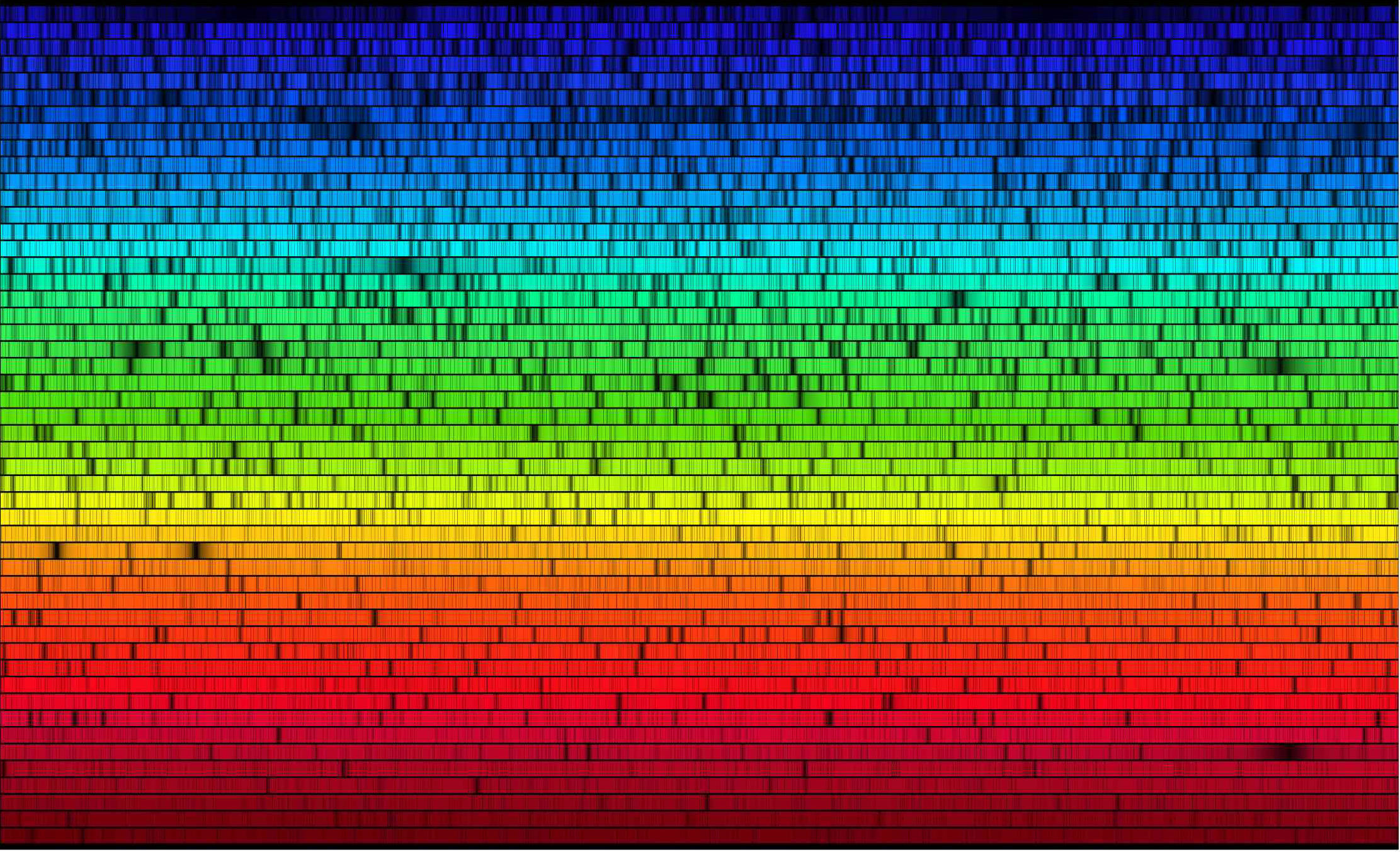 Spectroscopy
Spectroscopy
Definition:  the dispersion of light into its spectral energy distribution (SED), and the study of the interaction between radiation and matter via analysis of SEDs.
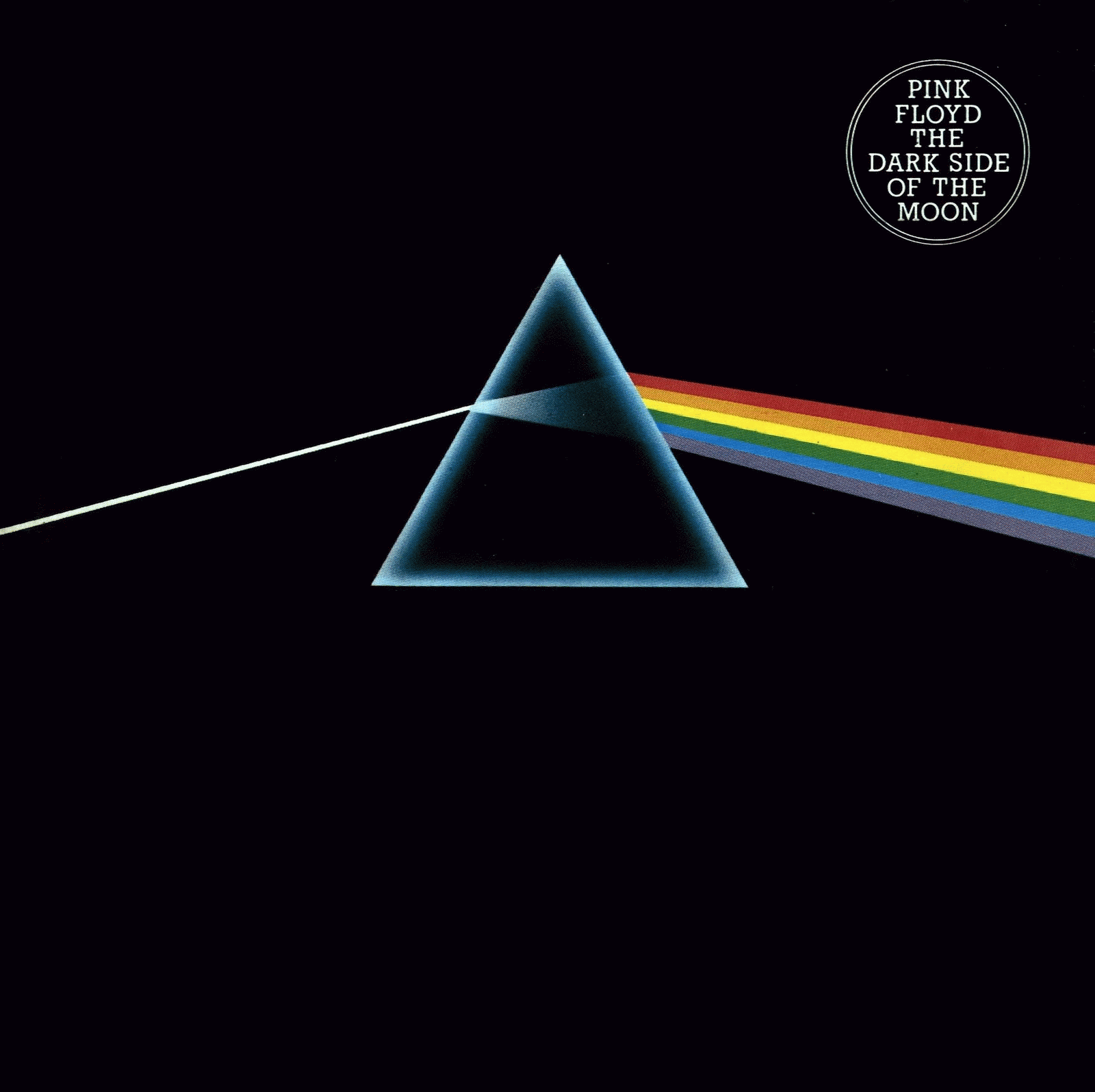 Refraction:  prisms refract light differently depending on frequency;  refractive index n(λ)
Reflection:  diffraction gratings tend to be used more often in solar spectroscopy.
Much like a row of narrow slits, each ruled surface acts as an independent source of diffraction.


Combinations…  “grisms”
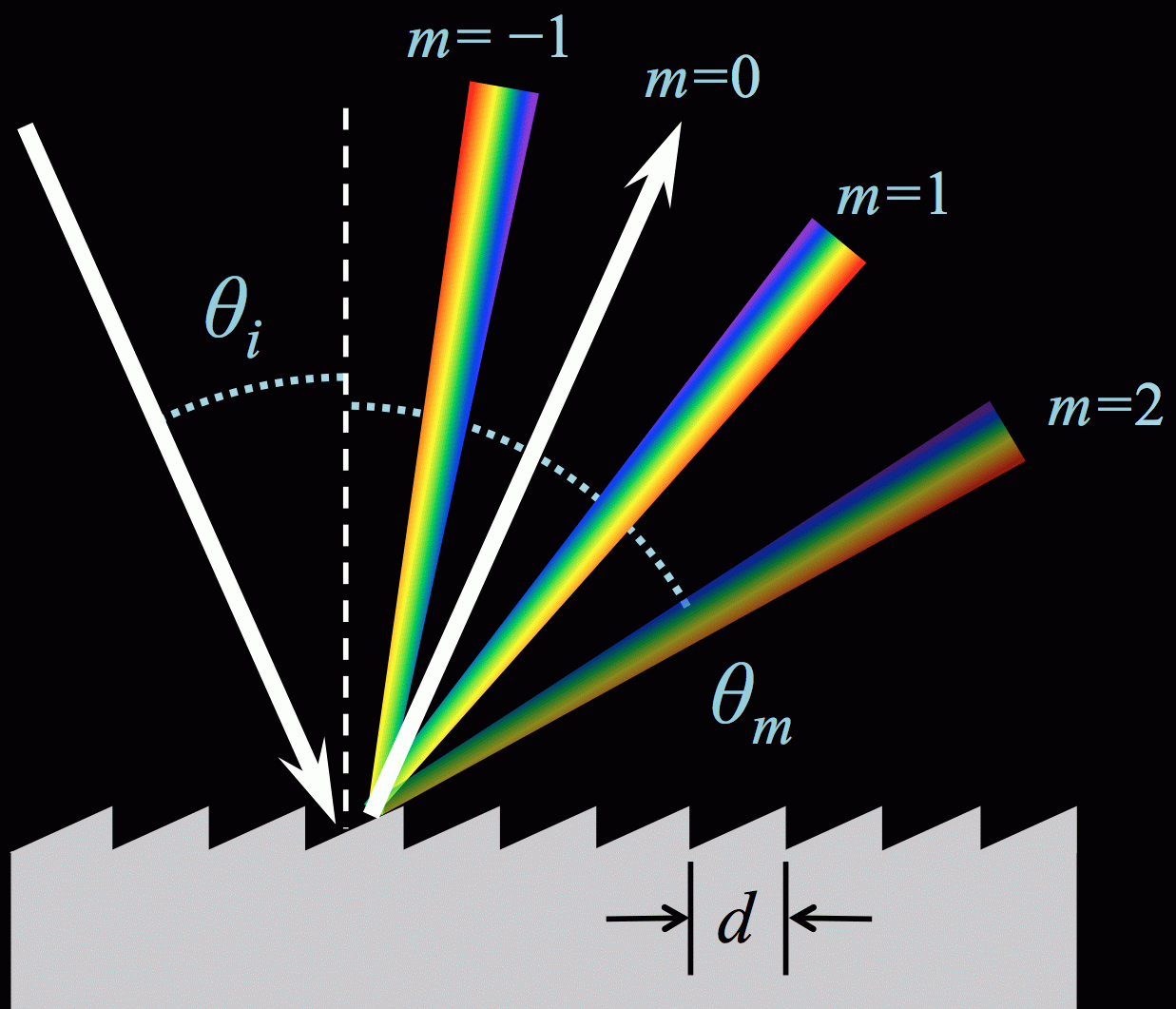 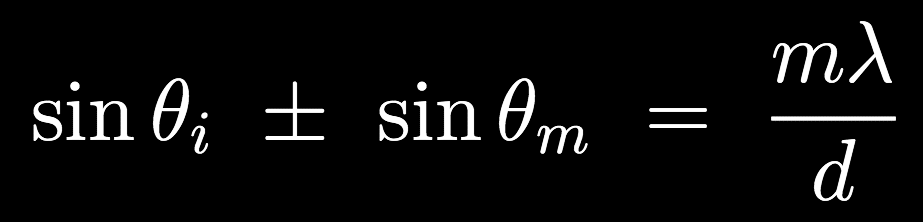 The solar spectrum
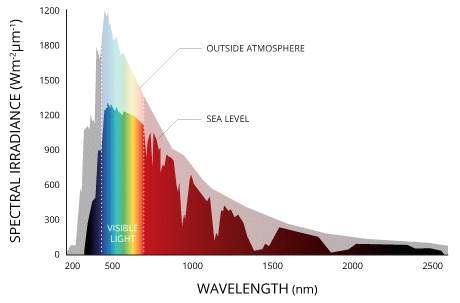 In visible wavelengths, the solar disk’s spectrum is dominated by narrow absorption lines.
Joseph von Fraunhofer identified the strongest lines:  A → K
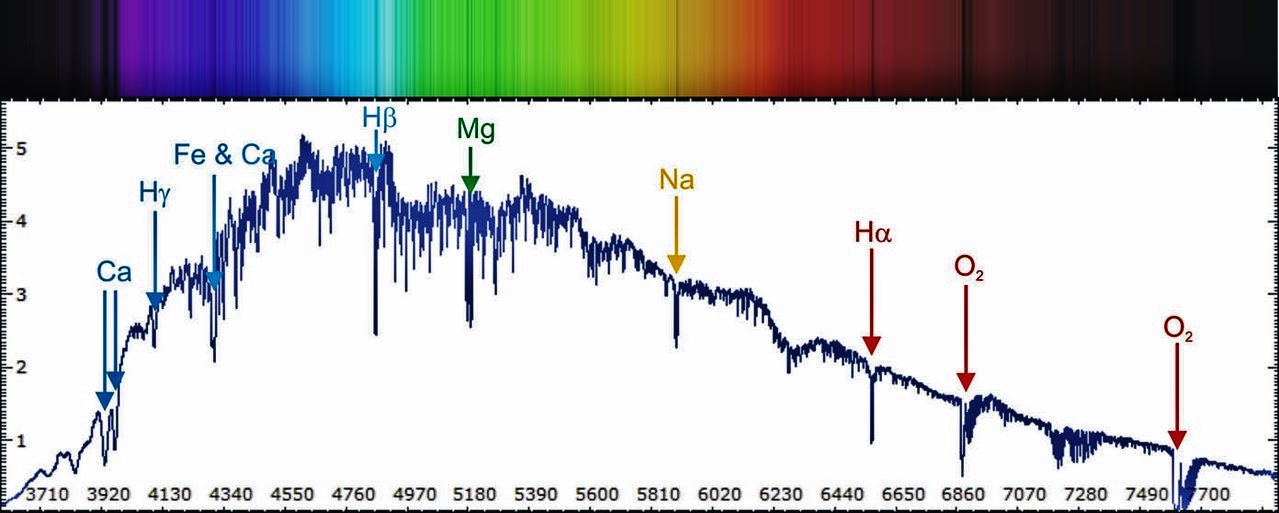 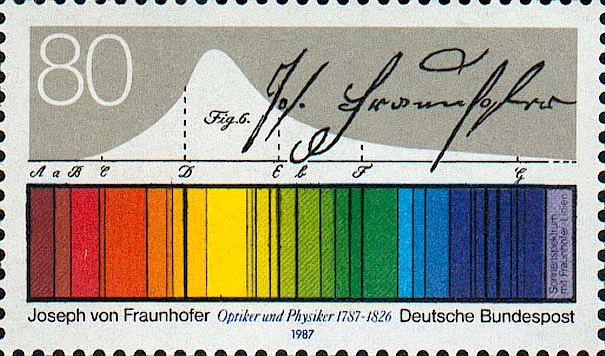 The solar spectrum:  coronal for λ < 100 nm
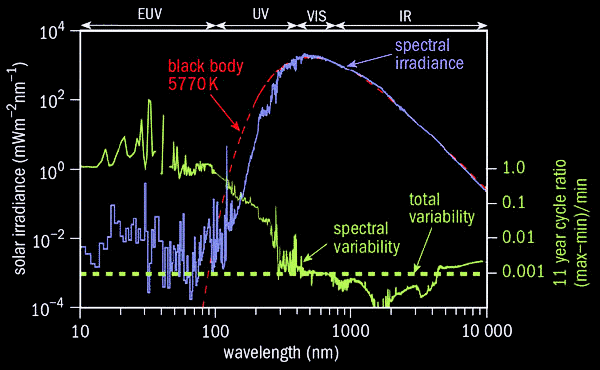 Off-limb coronal spectrum
In the visible, spectrum dominated by K & F continuum, with a few emission lines.
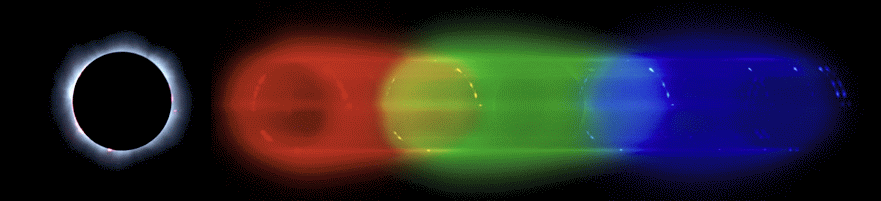 In X-ray and UV, spectrum is dominated by (mostly) the same lines seen on-disk.
Gabriel et al. (1971) launched UV spectrometers on an Aerobee rocket during a solar eclipse.
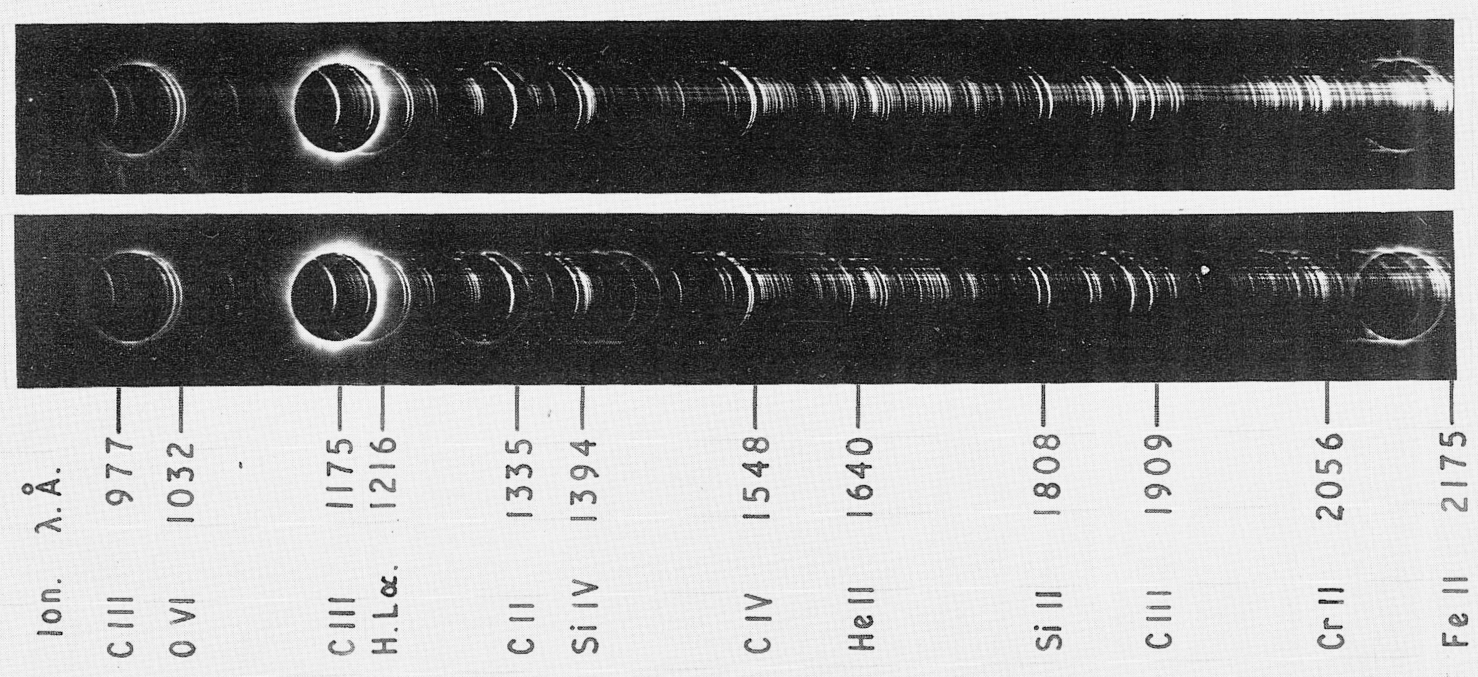 Coronal imaging = stealth spectroscopy
Transmission filters admit light from only a small number of emission lines…
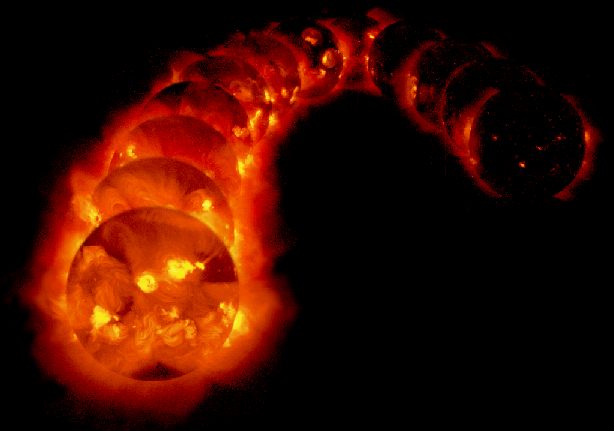 YohkohSoft X-rayimages over 6 years
TRACE 17.1 nm passband
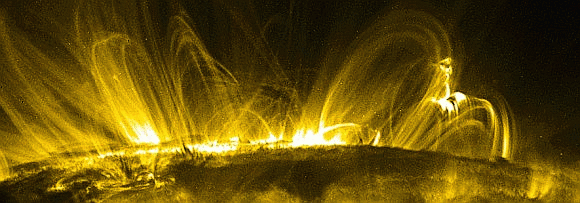 How are emission lines formed?
Radiative transfer for lines
Bound atoms produce much greater opacity than, say, free electrons.
Discrete orbitals = resonant oscillators for photons in a narrow range of energies.
Consider a given line as a transition between energy levels 1 (lower) & 2 (upper).
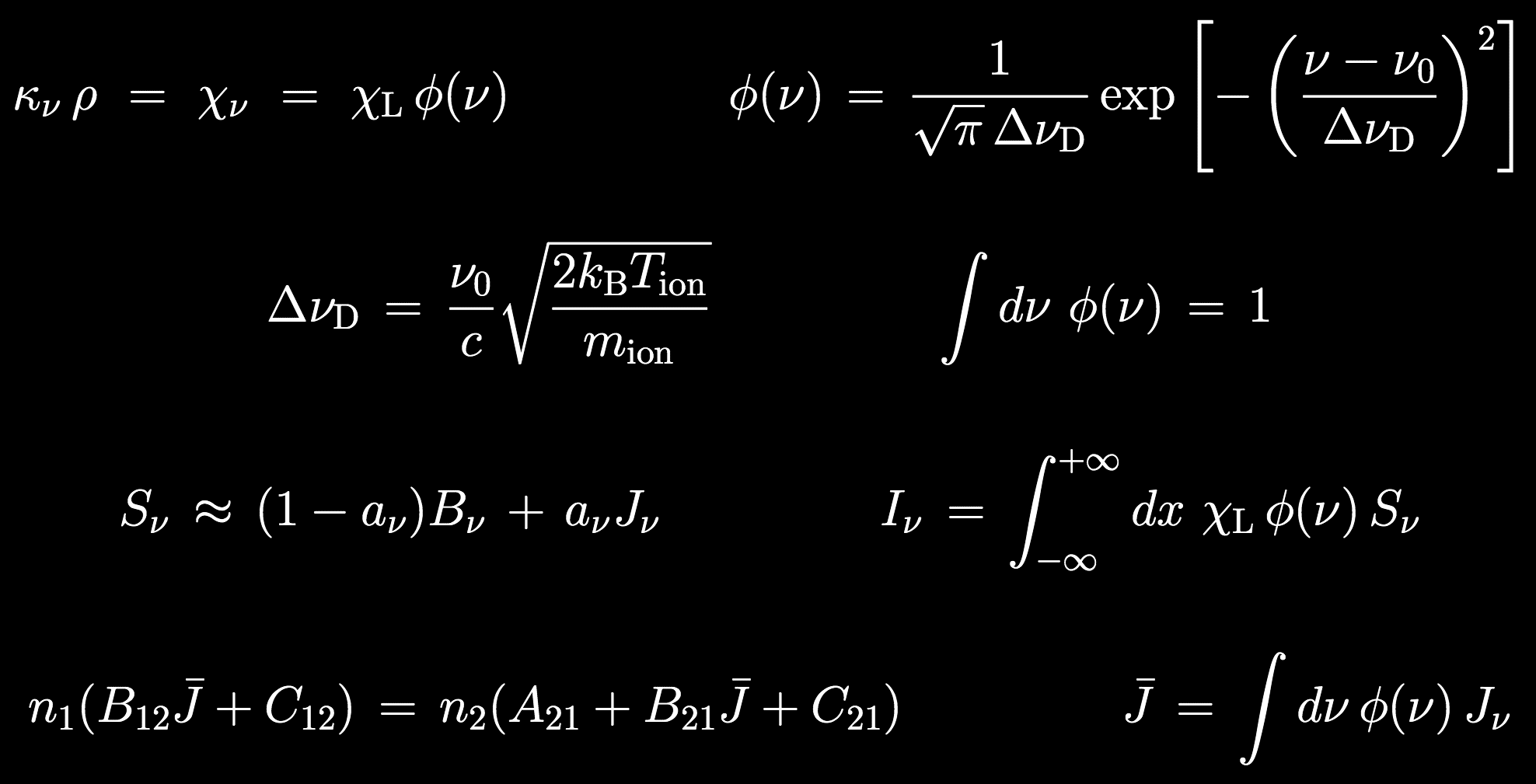 line profile function:
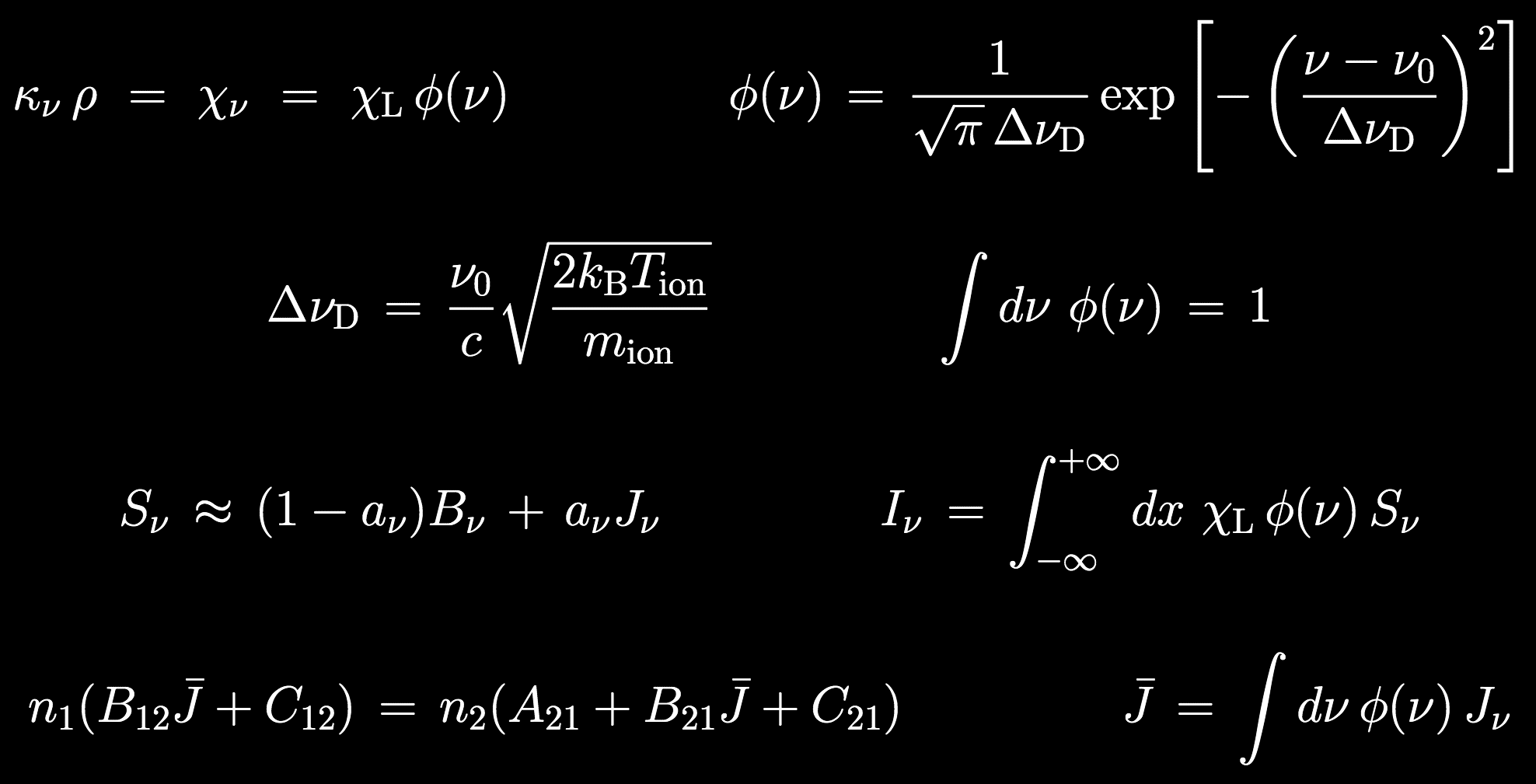 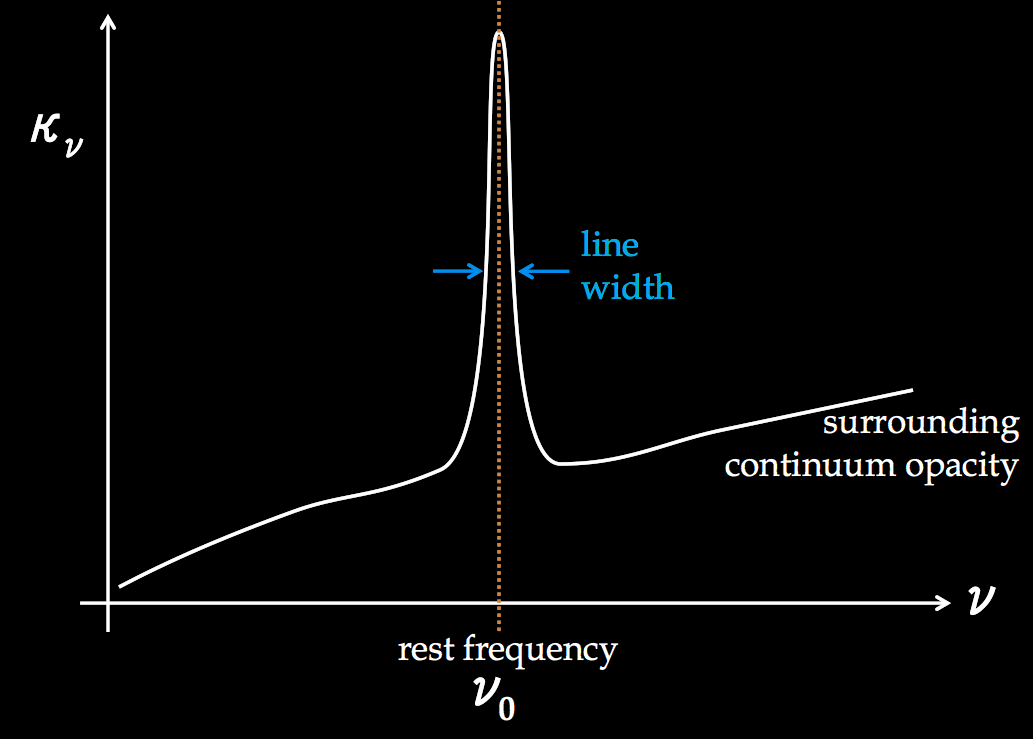 E2 – E1 = hν0
Assume underlying continuum opacity is negligibly small.
Assume all other transitions in the atom don’t matter:  effectively it’s a two-level atom.
Line broadening:  what is ϕ(ν) ?
Almost a whole course’s worth of material…
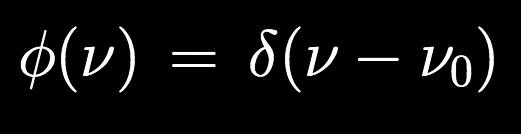 Consider the transition between energy levels 1 & 2 to be “sharp” (in atom’s frame).
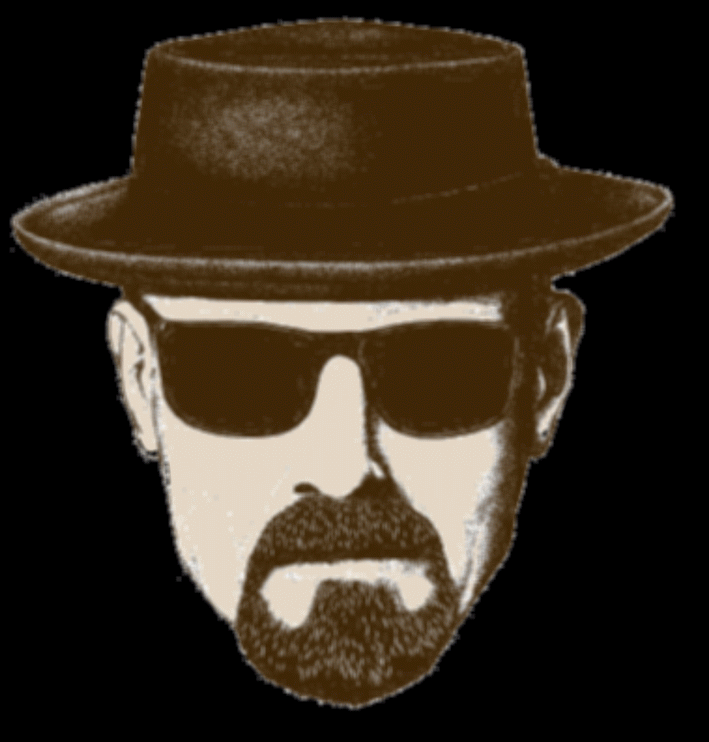 ΔE Δt  ≥  h / 2π
Line broadening:  what is ϕ(ν) ?
Almost a whole course’s worth of material…
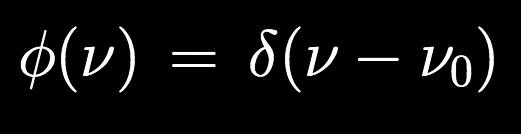 Consider the transition between energy levels 1 & 2 to be “sharp” (in atom’s frame).
Line broadening:  what is ϕ(ν) ?
Almost a whole course’s worth of material…
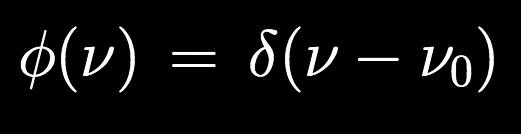 Consider the transition between energy levels 1 & 2 to be “sharp” (in atom’s frame).
Convolve these with the atom’s random(Maxwell-Boltzmann) velocity field…
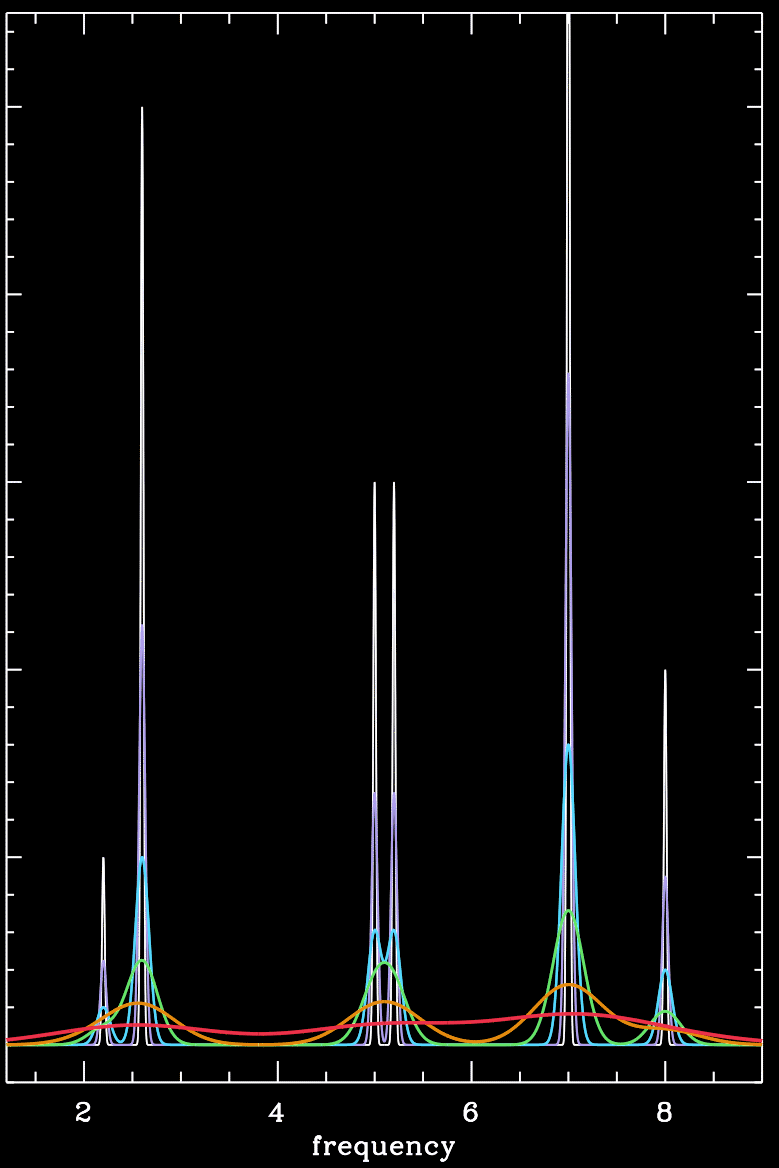 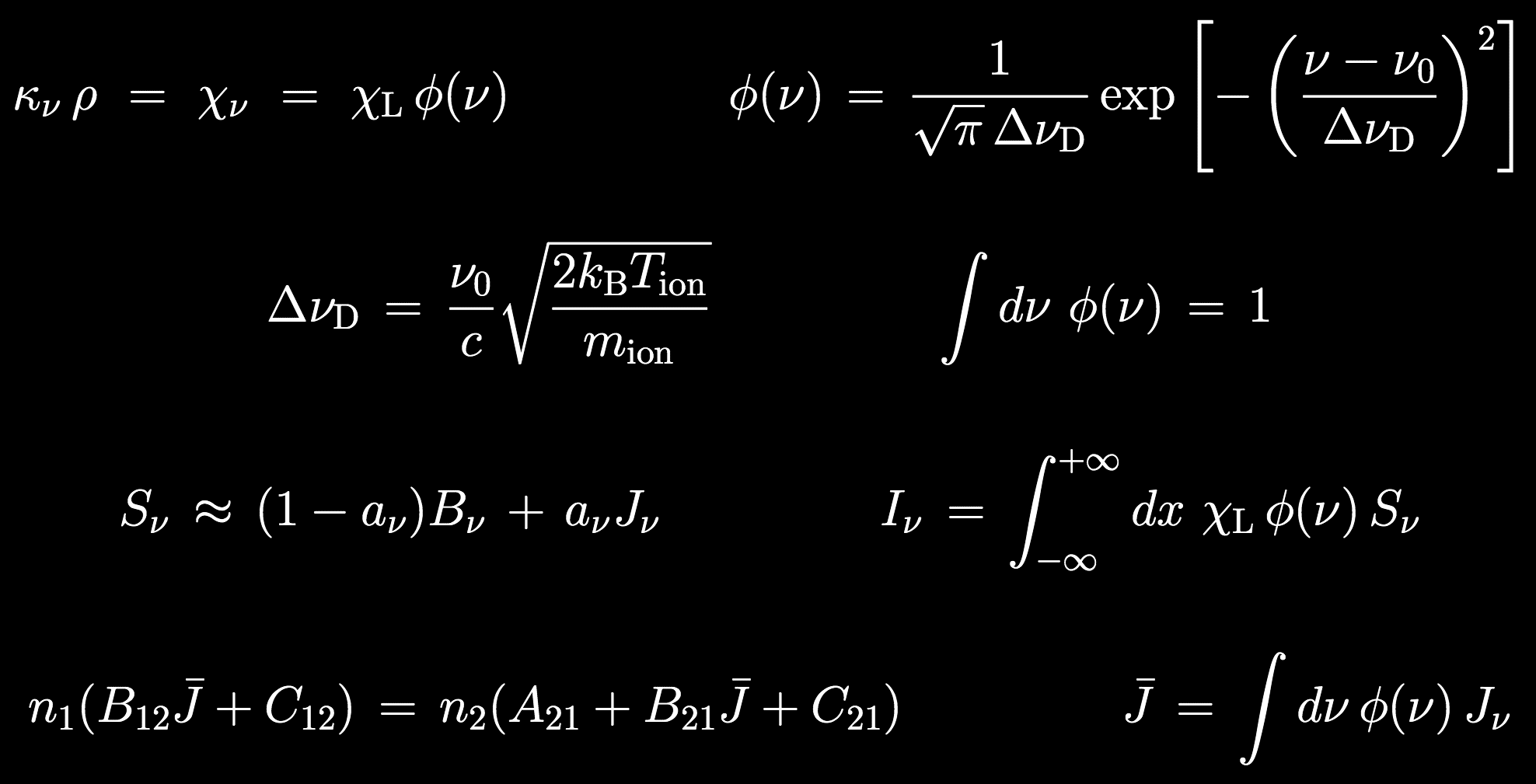 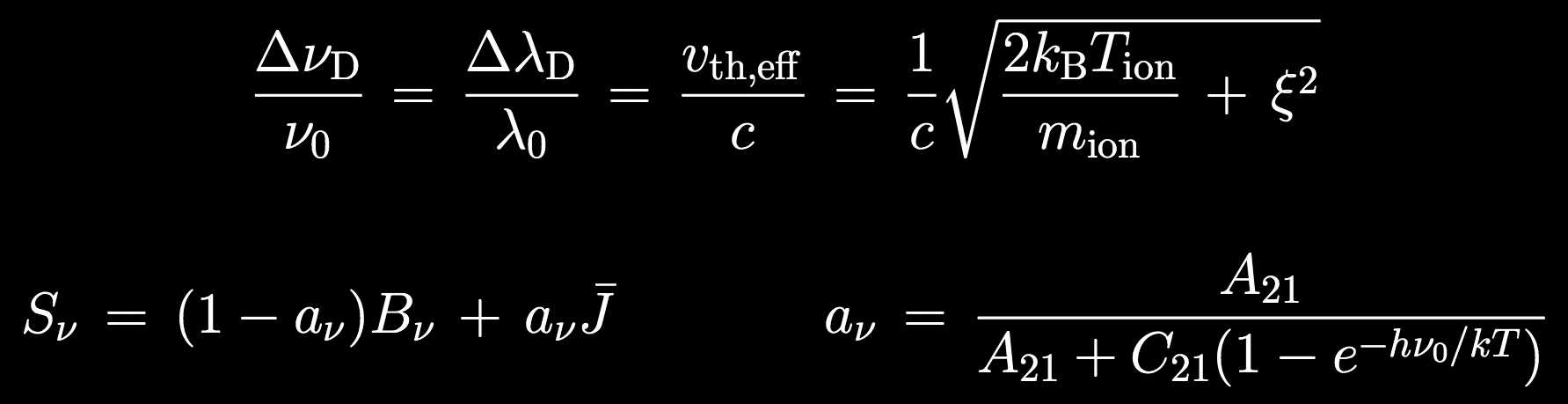 thermal width
nonthermal width (waves?)
Radiative transfer for lines
i.e., what determines χL ?
What processes move electrons up and down?
Radiative transfer for lines
specify rates
(# events / volume / time)
What processes move electrons up and down?
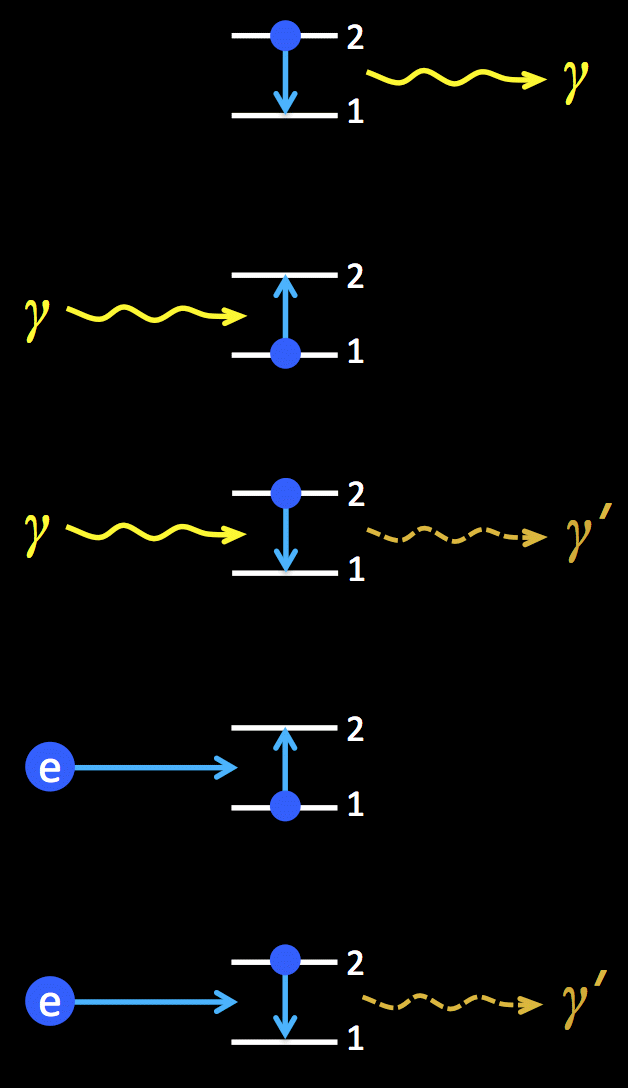 n2 A21
Spontaneous emission
Direct/induced absorption
Stimulated/induced emission
Collisional excitation
Collisional de-excitation
n1 B12  J
n2 B21  J
n1 C12
n2 C21
Radiative transfer for lines
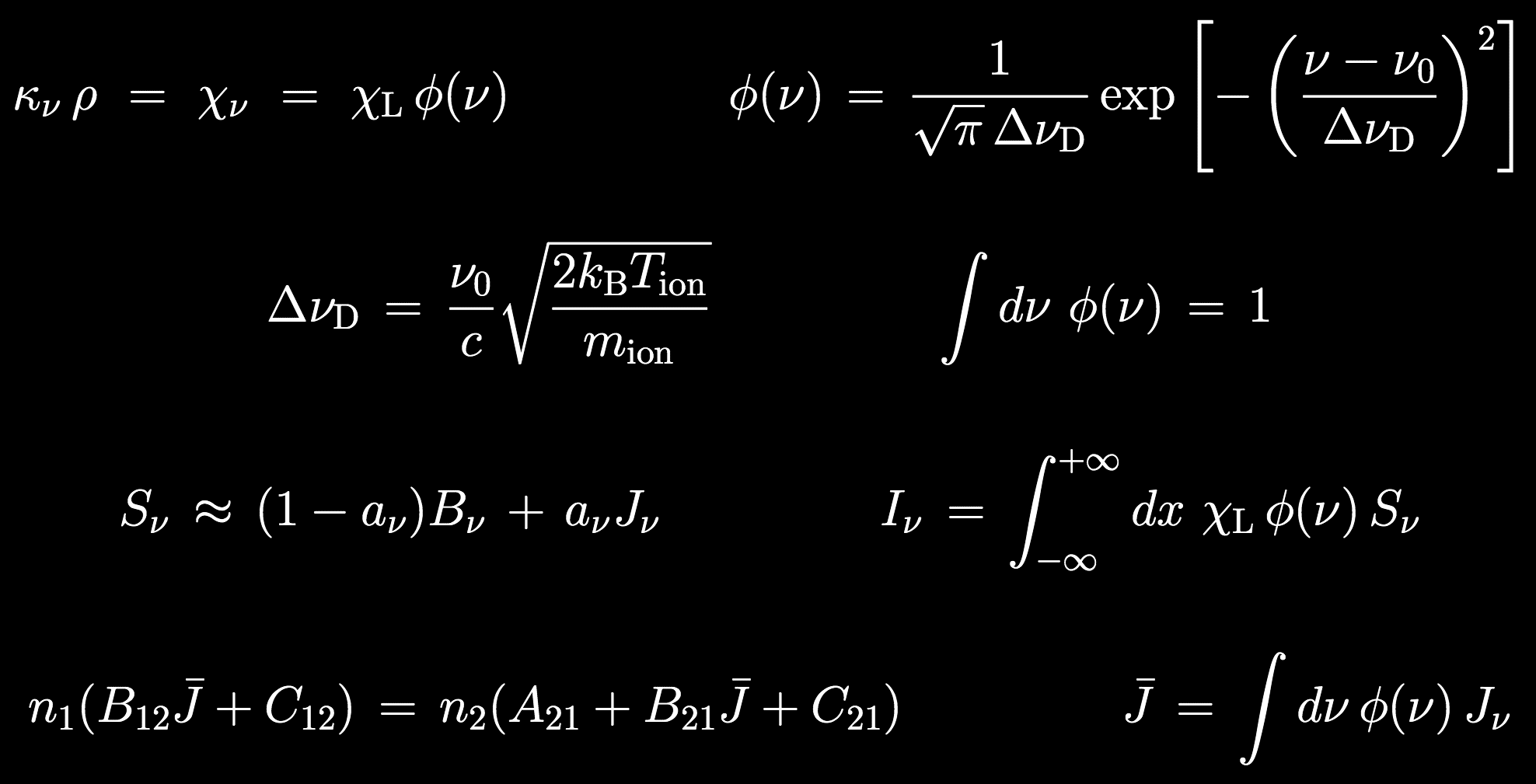 Definitions:   mean intensity integrated over the line:
Einstein relations…
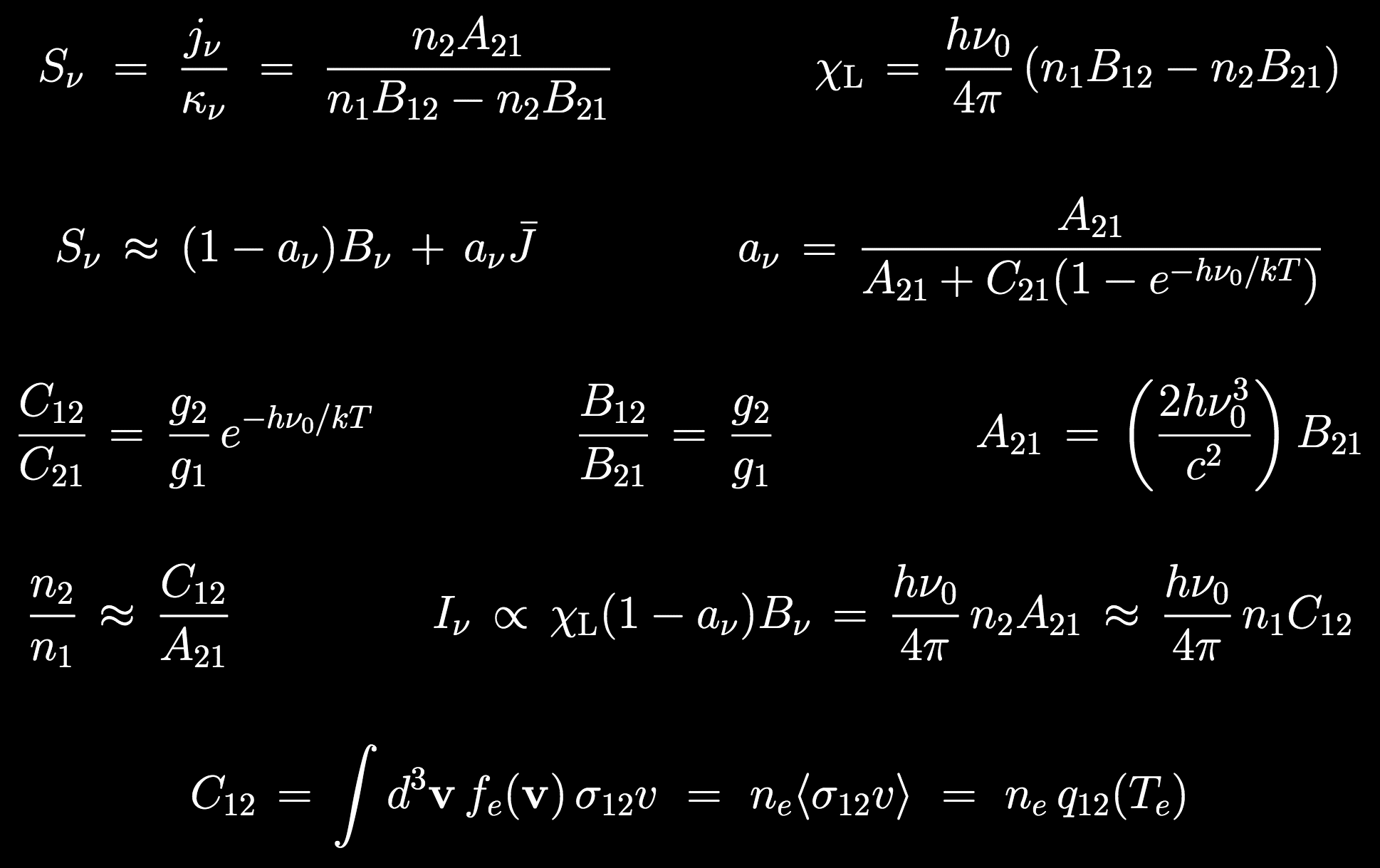 A21   ≈  1 / (lifetime, or “half-life” of upper level)
g1, g2  =  statistical weights of levels 1,2  =  # of unresolved quantum sublevels
For each line, atomic databases tabulate  ν0,  A21,  g1,  g2,  and  C12(ne, T)
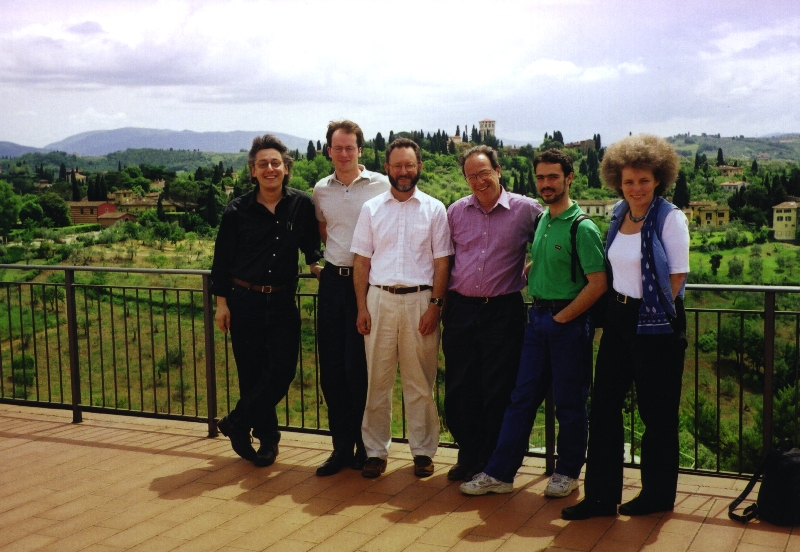 www.CHIANTIdatabase.org
www.atomdb.org
hea-www.harvard.edu/PINTofALE/
Radiative transfer for lines
In a time-steady equilibrium state, the number of 1→2 transitions is in detailed balance with the number of 2→1 transitions:
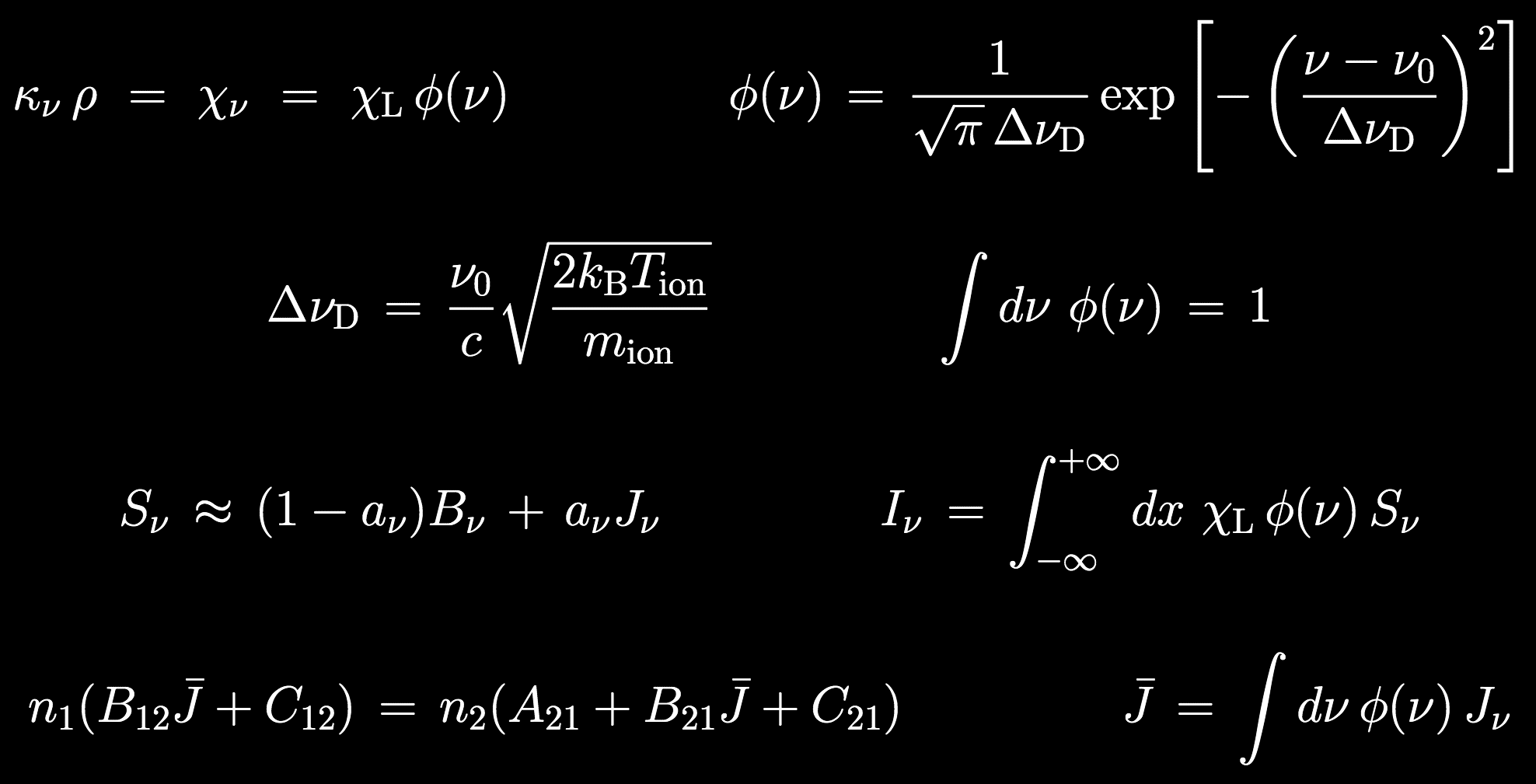 How do we write the line opacity?  Consider only the processes that absorb incoming photons…
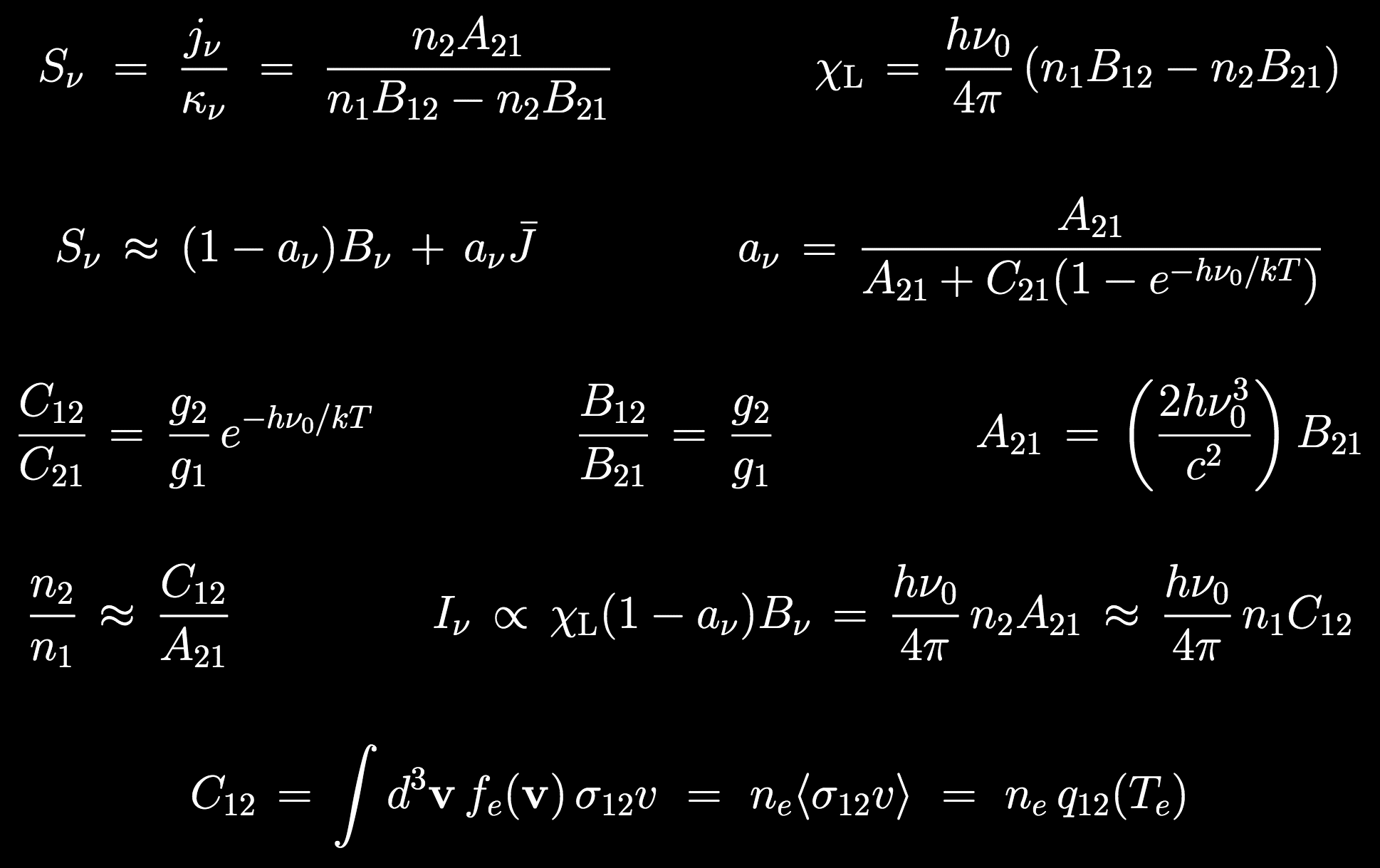 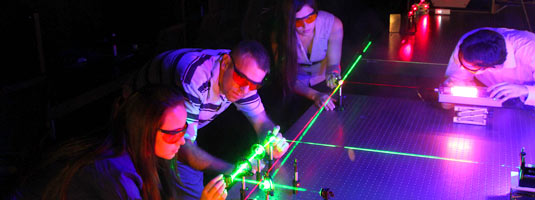 Stimulated emission = negative absorption?
Usually a small “correction term,” but for LASER/MASER systems, it’s so strong it results in amplification!
Radiative transfer for lines
For the optically thin (?) corona, we know how to integrate the emergent Iν :
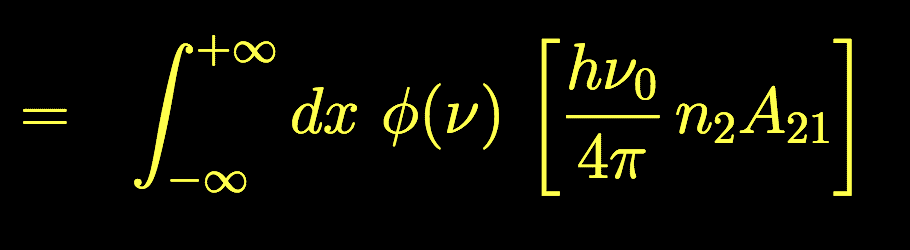 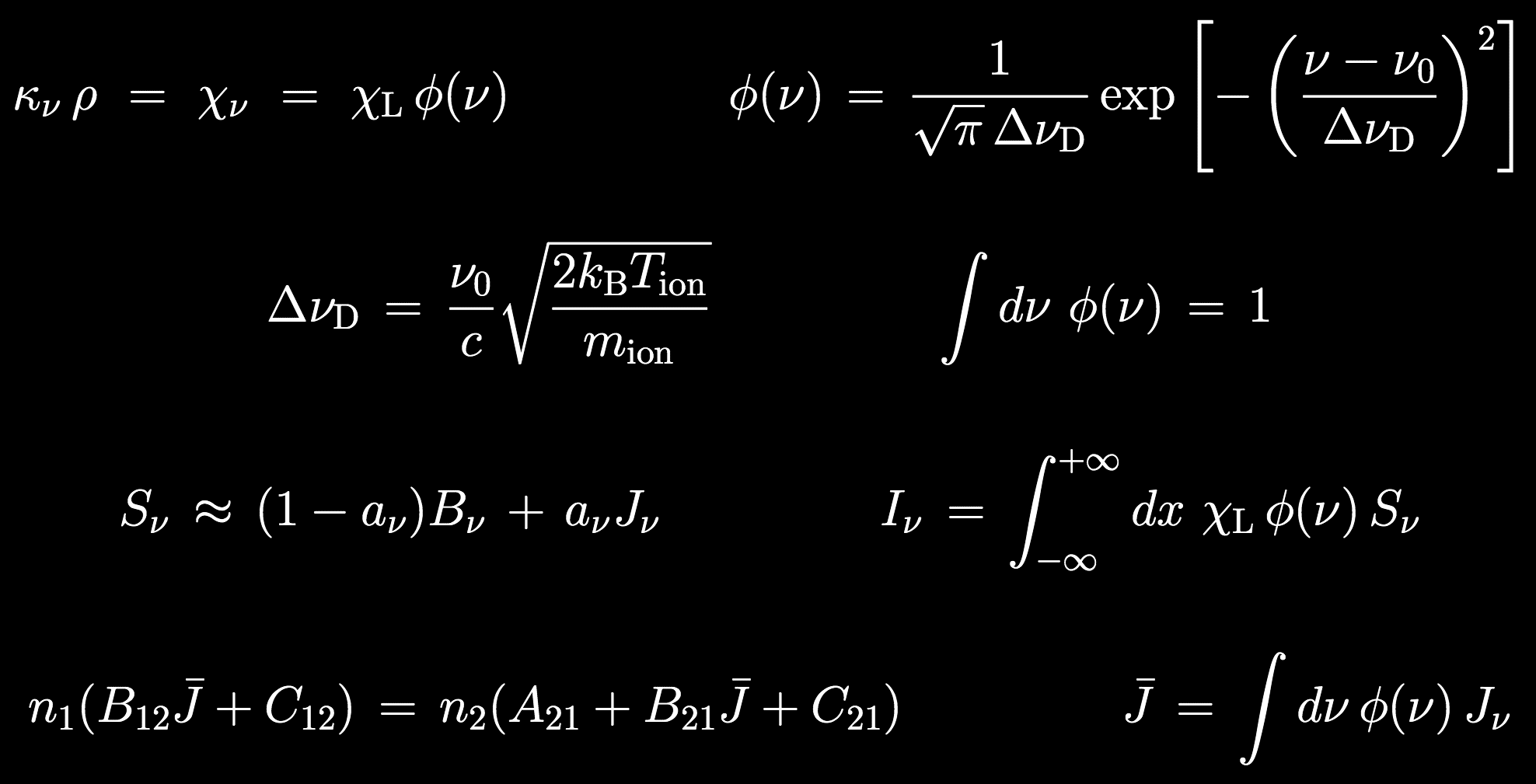 The source function can be derived from similar rate bookkeeping…
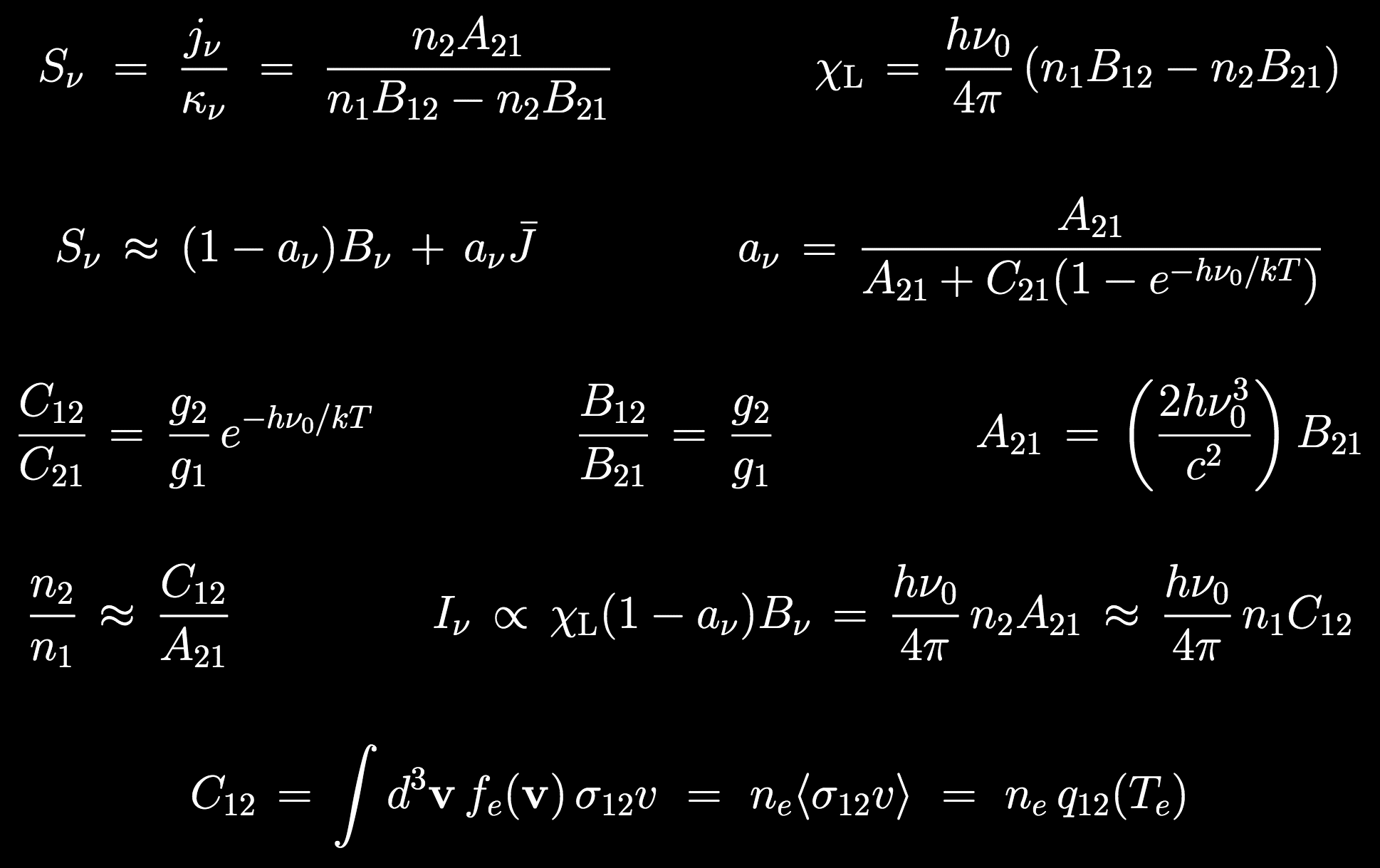 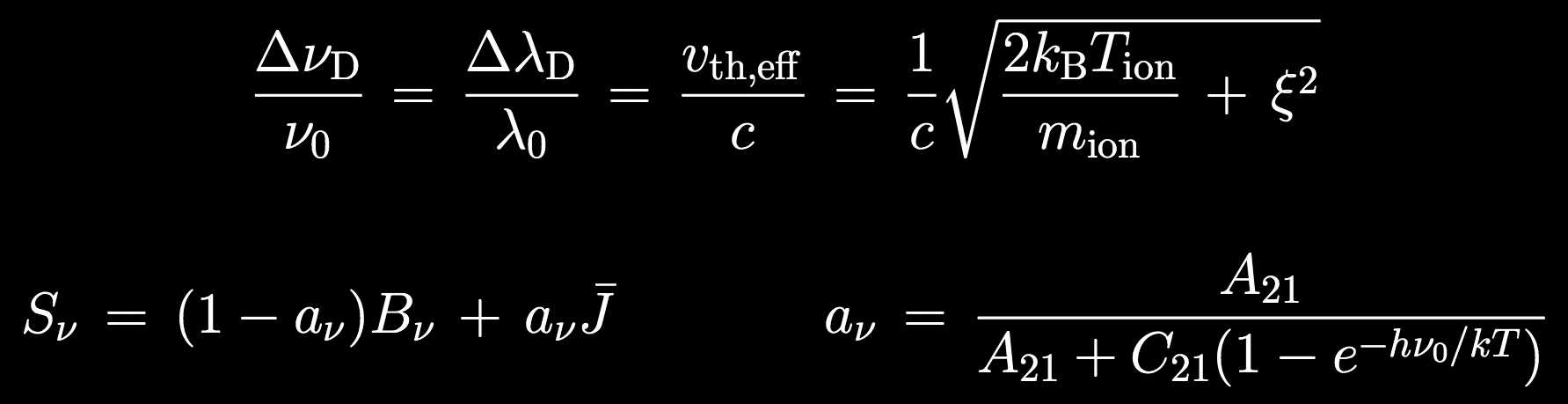 aν = effective “scattering albedo”
ϵν = (1 – aν) = collisional destruction probability
Collision rates
Major collaborations between astrophysics & experimental laboratory physics to measure cross sections of electron impact excitation…
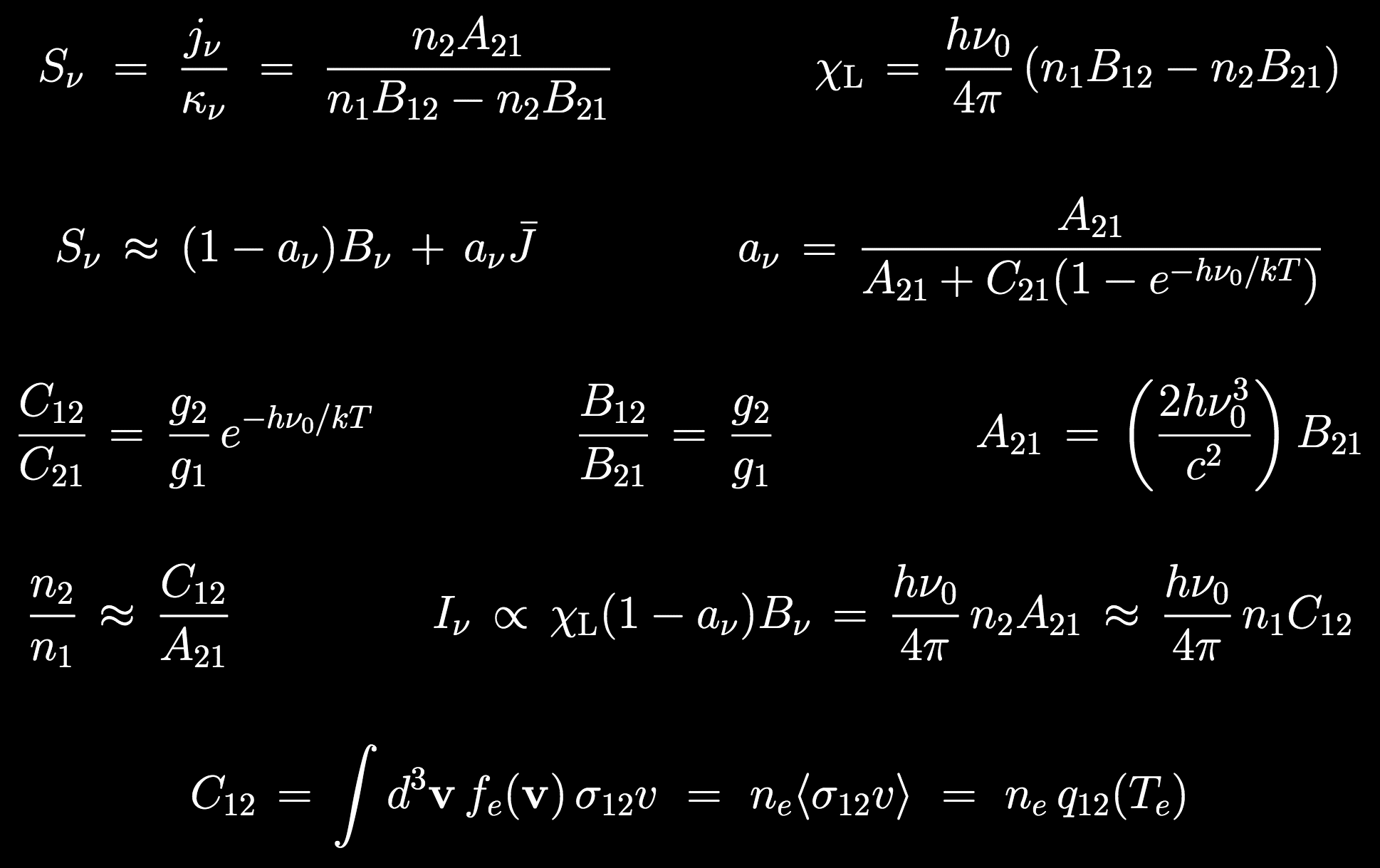 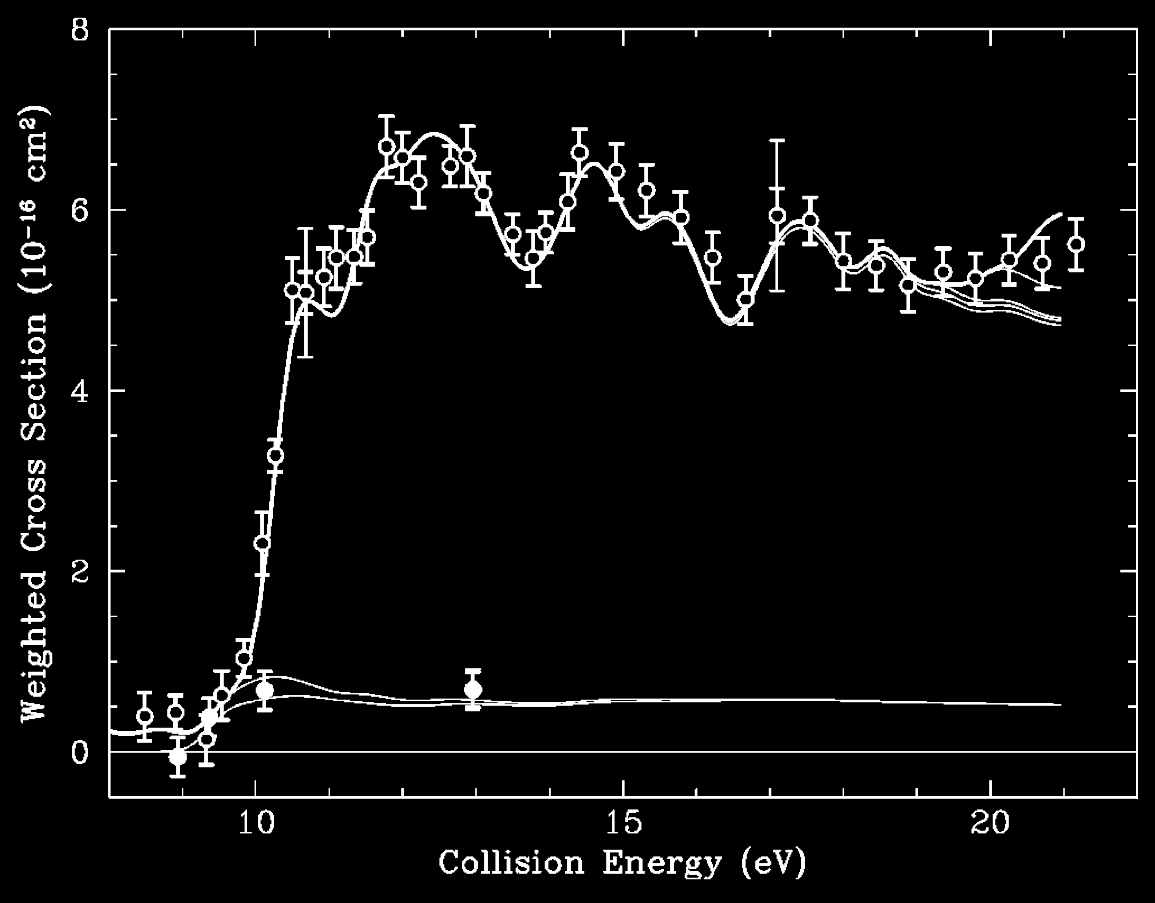 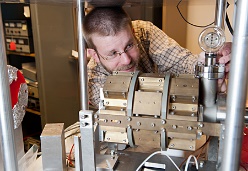 σ for strong 120.7 nm line of Si +2(Reisenfeld et al. 1999)
Which rates dominate?
We’ll see lots of different relative values of…     A21    vs.    B21 J     vs.    C21
Allowed transitions:
Forbidden transitions:
γ → 	E dipole moment
γ → 	E quadrupole moment	B dipole moment
strong  (A21 ~ 106 – 1010 s-1)
weak  (A21 ~ 1 – 102 s-1)
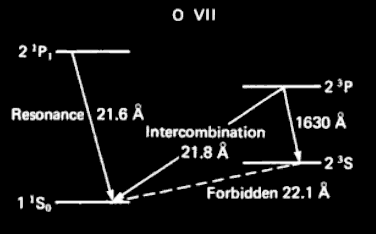 Resonance lines:
Subordinate lines:
Intercombination lines:
Satellite lines:
1 = ground, 2 = excited(same multiplicity)
1 & 2 both excited
1 & 2 different multiplicities
recombining transition (from Xn+1 to Xn) associated with a resonance line of Xn+1
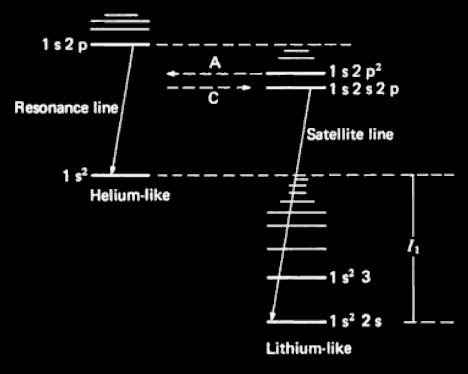 Next time
Focus on collisionally dominated emission lines & their diagnostic capabilities
Narrow-band imaging vs. high-resolution slit spectroscopy